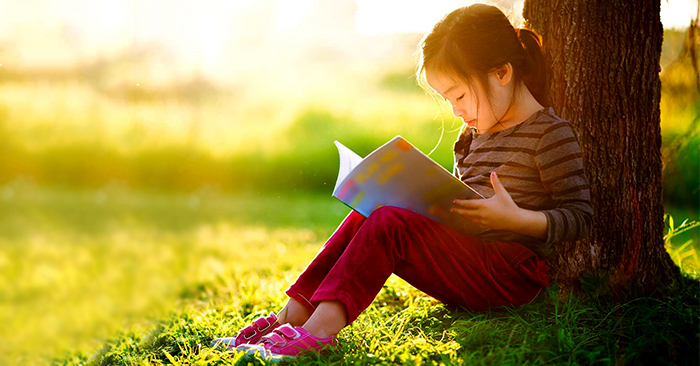 HOẠT ĐỘNG KHỞI ĐỘNG
?
Ta vừa tính
§6: 

GIÁ TRỊ PHÂN SỐ CỦA MỘT SỐ
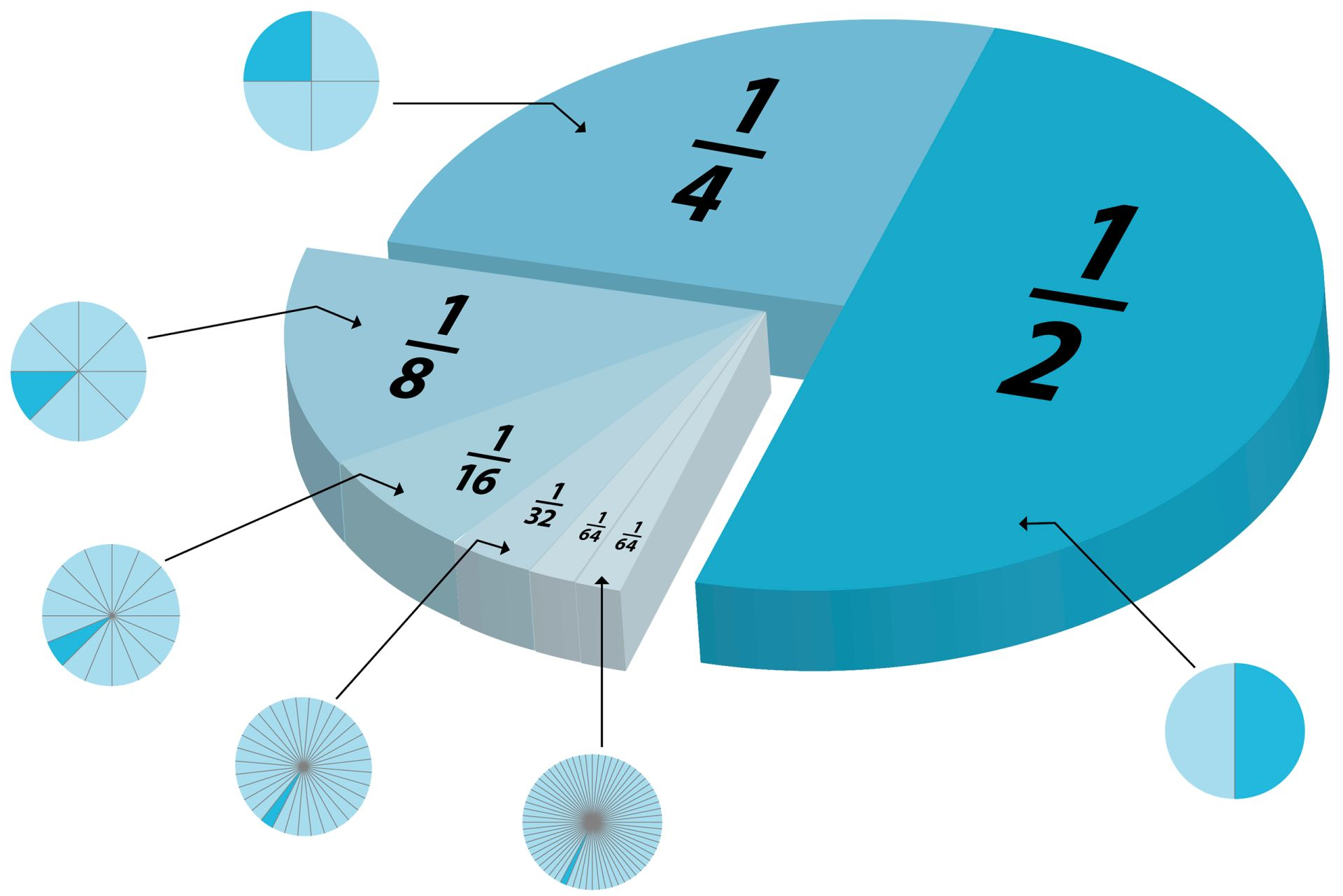 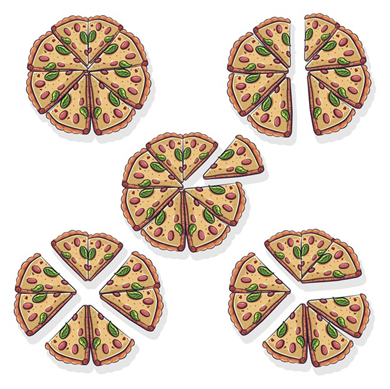 Số
Giá trị phân số
Phân số
Bài 6: GIÁ TRỊ PHÂN SỐ CỦA MỘT SỐ
1
Tính giá trị phân số của một số
Quy tắc 1
Ví dụ 1:
Giải:
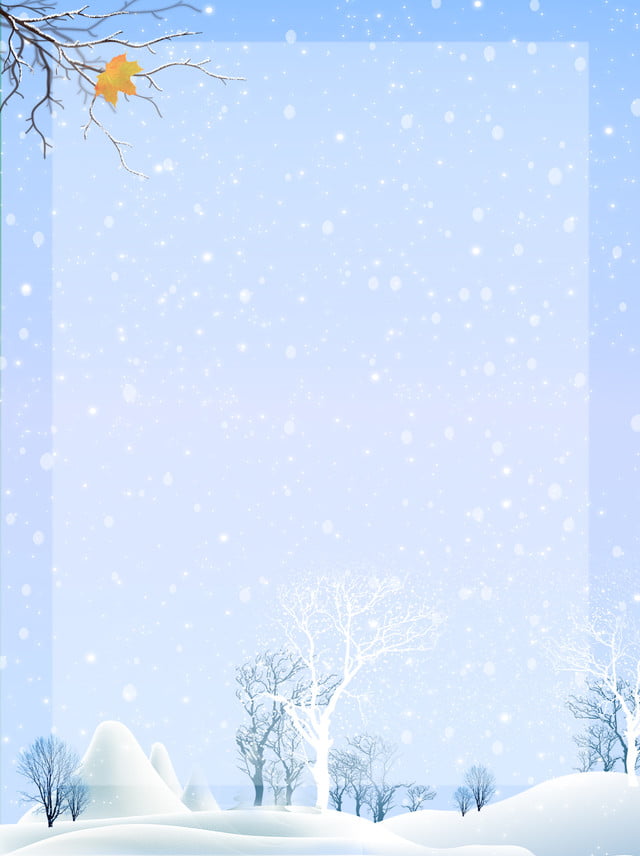 Bài 6: GIÁ TRỊ PHÂN SỐ CỦA MỘT SỐ
1
Tính giá trị phân số của một số
THỰC HÀNH 1
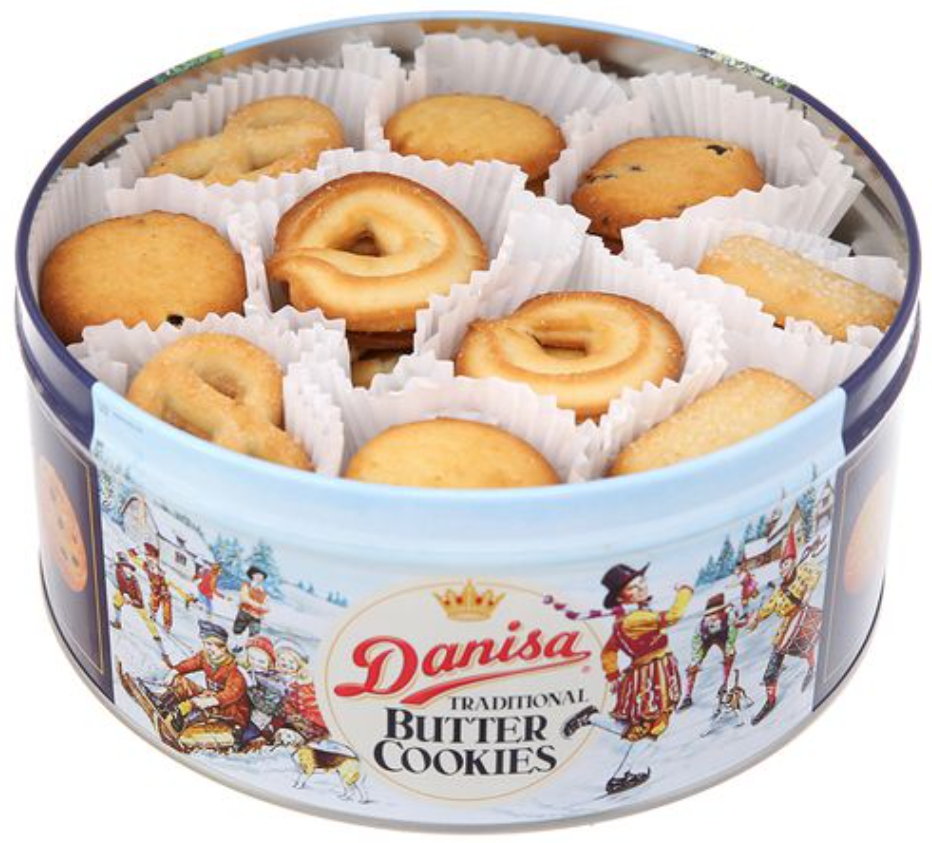 Giải:
Số bánh trong hộp là:
(cái)
Bài 6: GIÁ TRỊ PHÂN SỐ CỦA MỘT SỐ
2
Tìm một số khi biết giá trị phân số của số đó
Quy tắc 2
Ví dụ 2:
Giải:
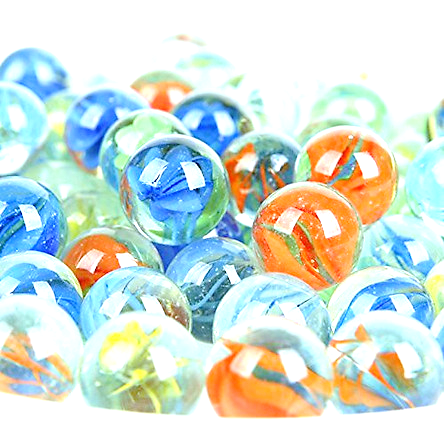 Bài 6: GIÁ TRỊ PHÂN SỐ CỦA MỘT SỐ
2
Tìm một số khi biết giá trị phân số của số đó
THỰC HÀNH 2
Giải: Số viên bi đỏ là:                       (viên bi)
Số viên bi có trong hộp là: 10 + 15 = 25 (viên bi)
Hãy chỉ ra những nội dung nào của quy tắc 1; quy tắc 2?
Muốn tìm một số khi biết trước giá trị phân số của nó ta làm phép chia
Muốn tính 
giá trị phân số của một số 
ta thực hiện phép nhân
Tính 
giá trị phân số của một số
Bài toán được
 suy ra
 từ bài toán gốc
Tìm một số khi biết trước giá trị phân số của nó
Bài toán gốc
[Speaker Notes: Phan biet duong tron va hinh tron]
QUY TẮC 1
QUY TẮC 2
Muốn tìm một số khi biết trước giá trị phân số của nó ta làm phép chia
Muốn tính 
giá trị phân số của một số 
ta thực hiện phép nhân
Tính 
giá trị phân số của một số
Bài toán được
 suy ra
 từ bài toán gốc
Tìm một số khi biết trước giá trị phân số của nó
Bài toán gốc
[Speaker Notes: Phan biet duong tron va hinh tron]
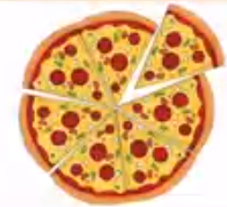 A. 1 nghìn đồng
B. 7 nghìn đồng
B. 7 nghìn đồng
C. 9 nghìn đồng
D. 10 nghìn đồng
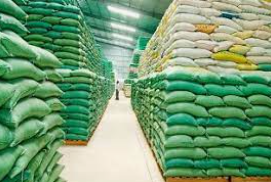 A. 1 tấn gạo
B. 7 tấn gạo
D. 20 tấn gạo
C. 9 tấn gạo
D. 20 tấn gạo
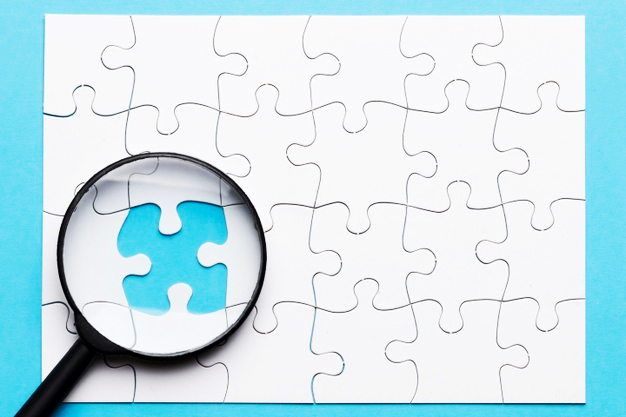 THỰC HÀNH
TRÒ CHƠI “ĐI TÌM MIẾNG GHÉP HOÀN HẢO”
Luật chơi:
Mỗi nhóm chọn 1 mảnh ghép.
Mỗi mảnh ghép là 1 bài toán.
Mỗi bài toán được giải đúng sẽ tìm được 1 phần của miếng ghép hoàn hảo.
Mỗi nhóm có 8 phút thảo luận, trình bày lời giải vào bảng nhóm.
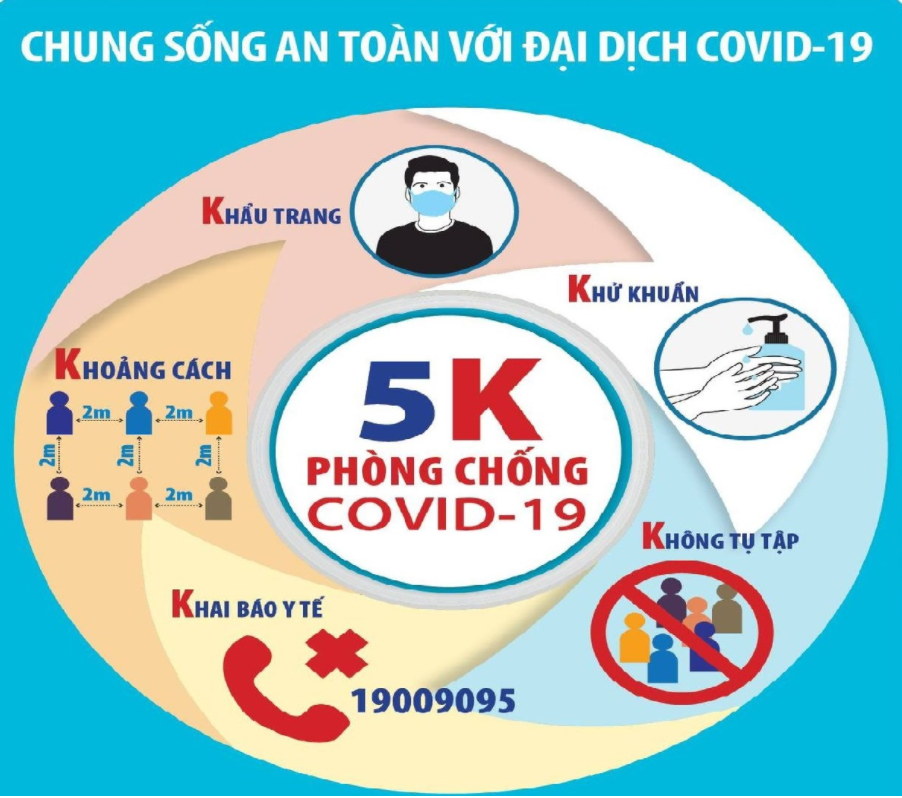 1
4
3
2
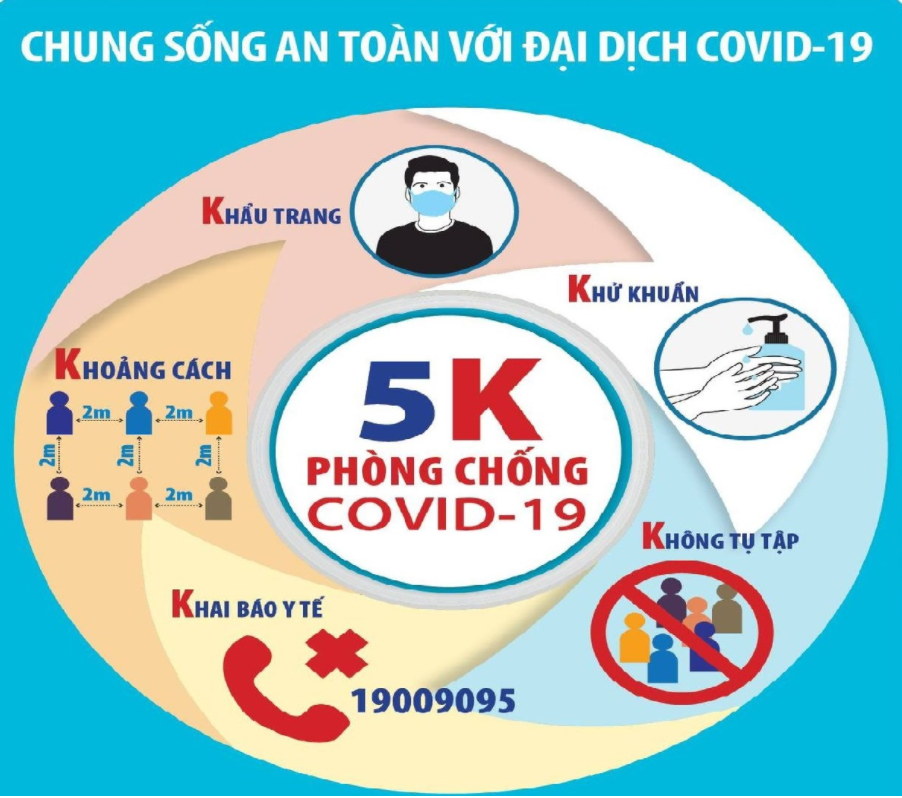 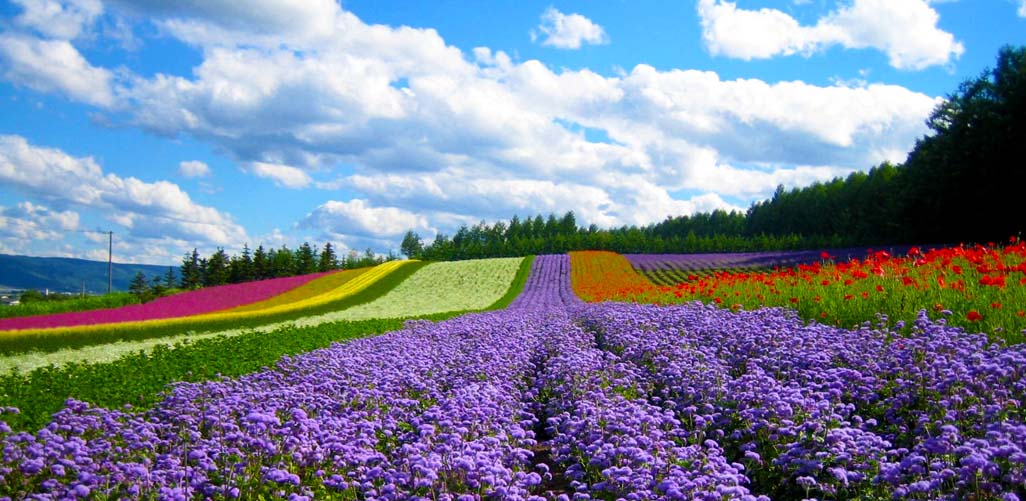 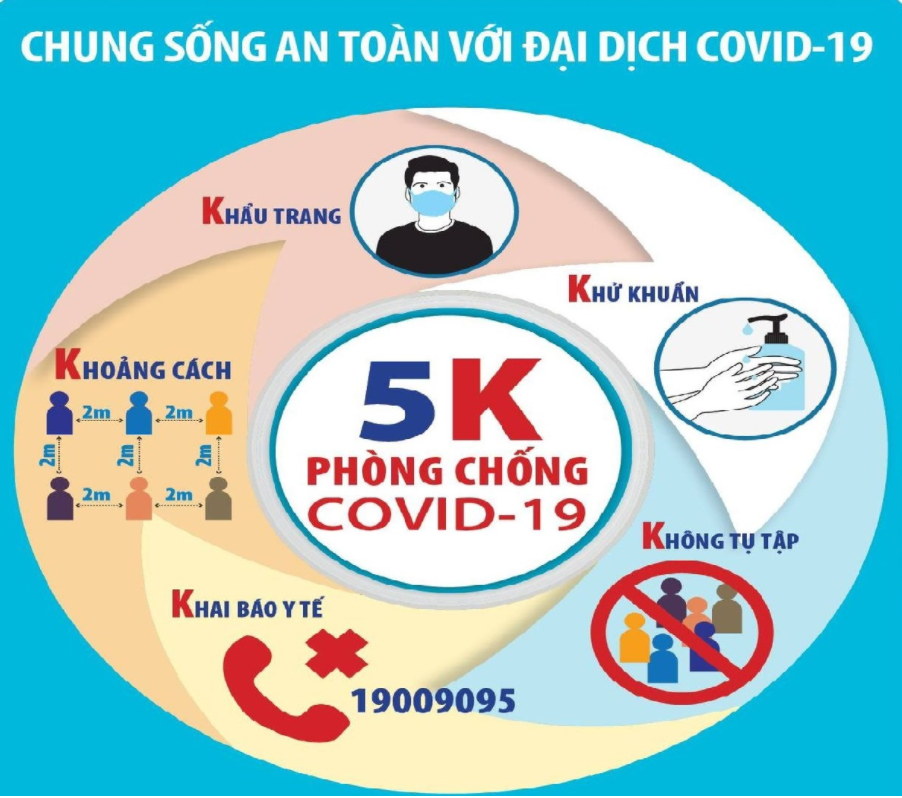 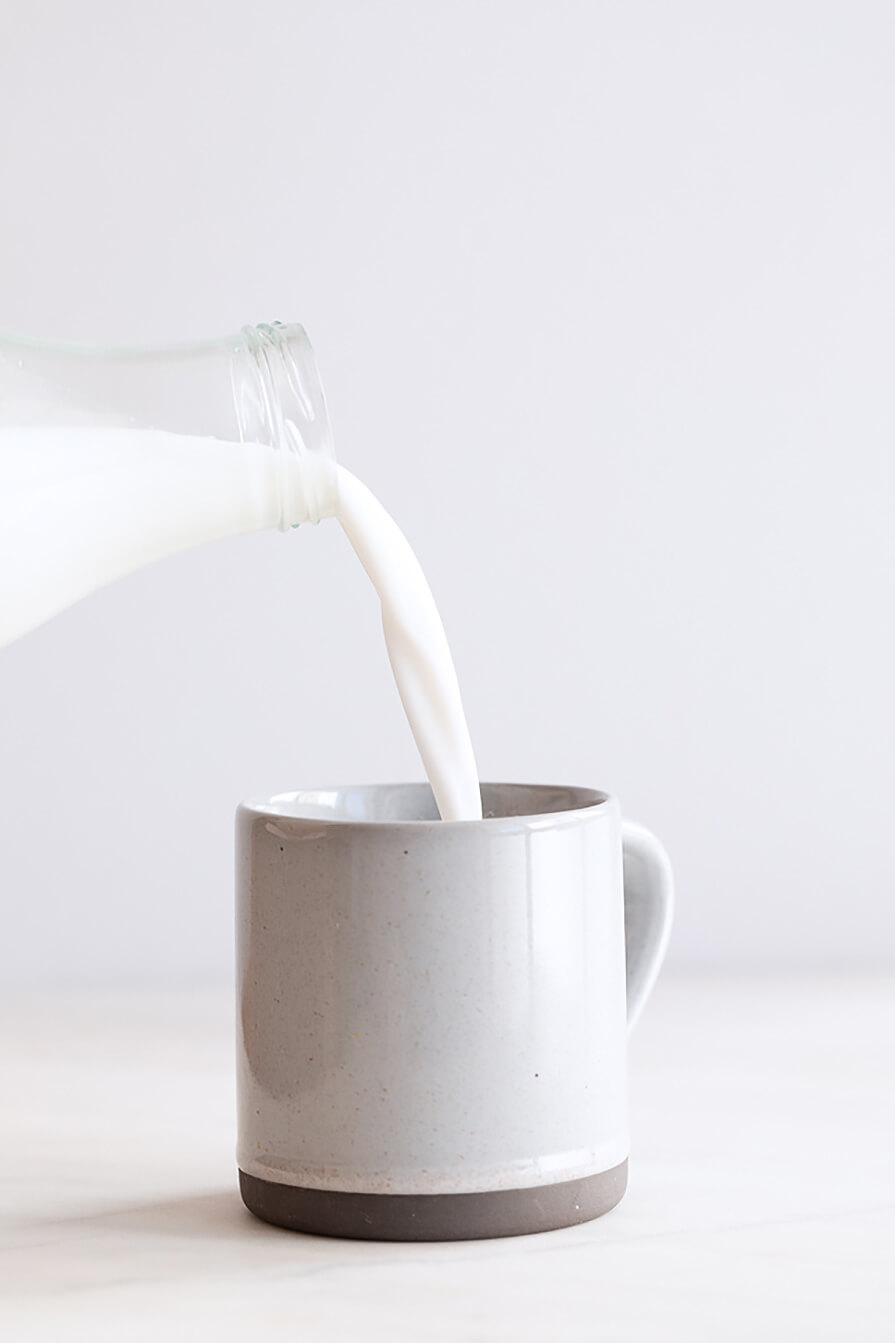 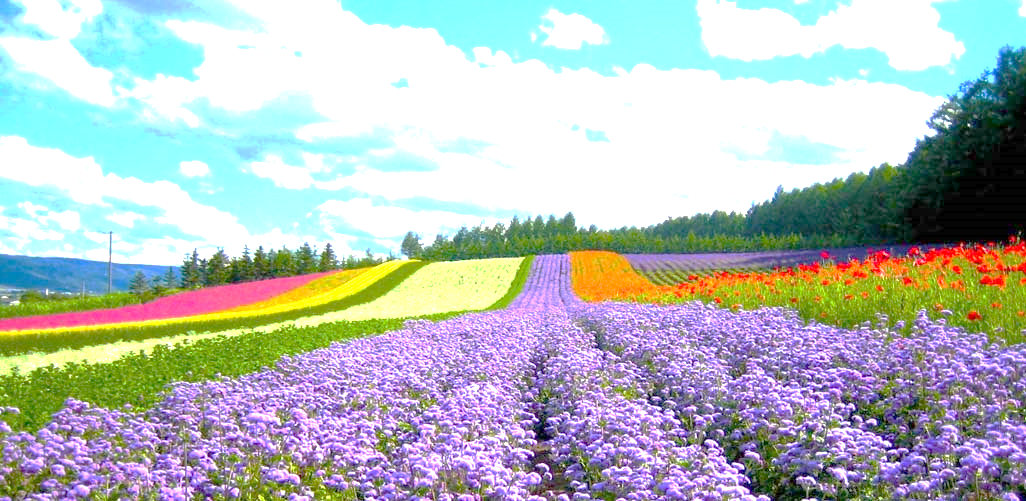 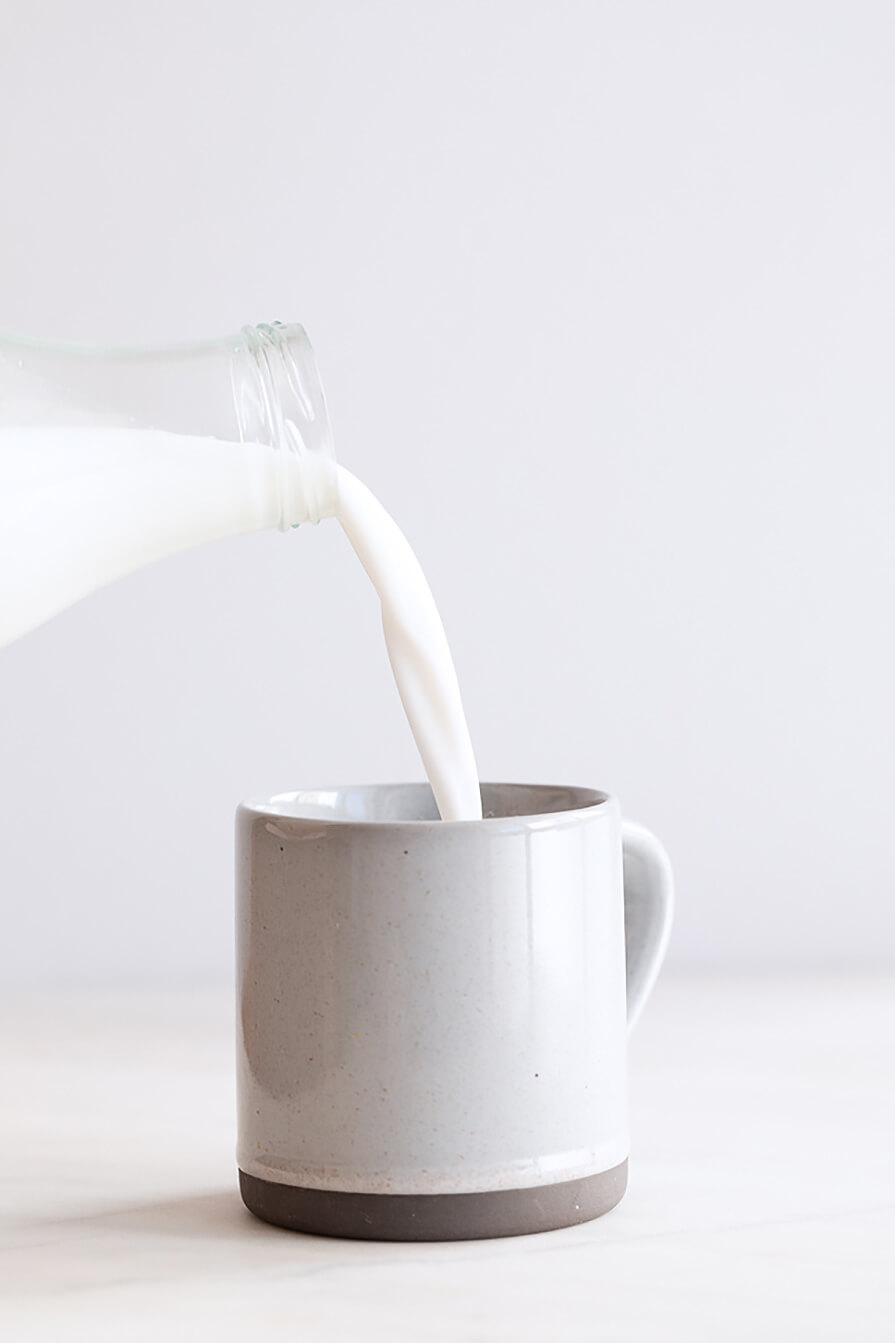 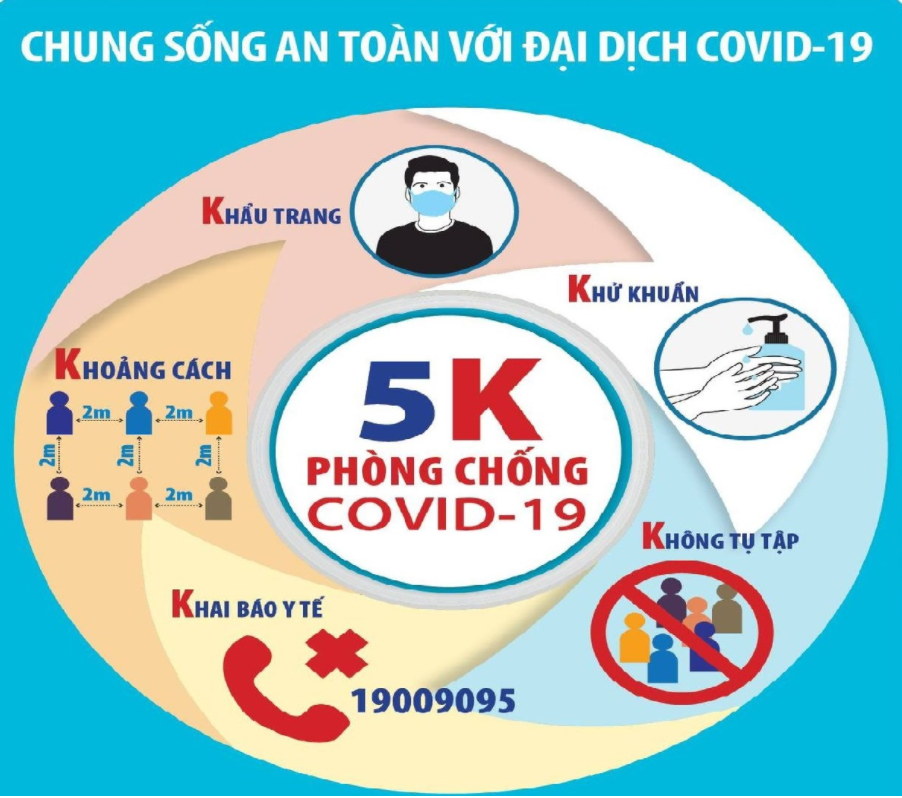 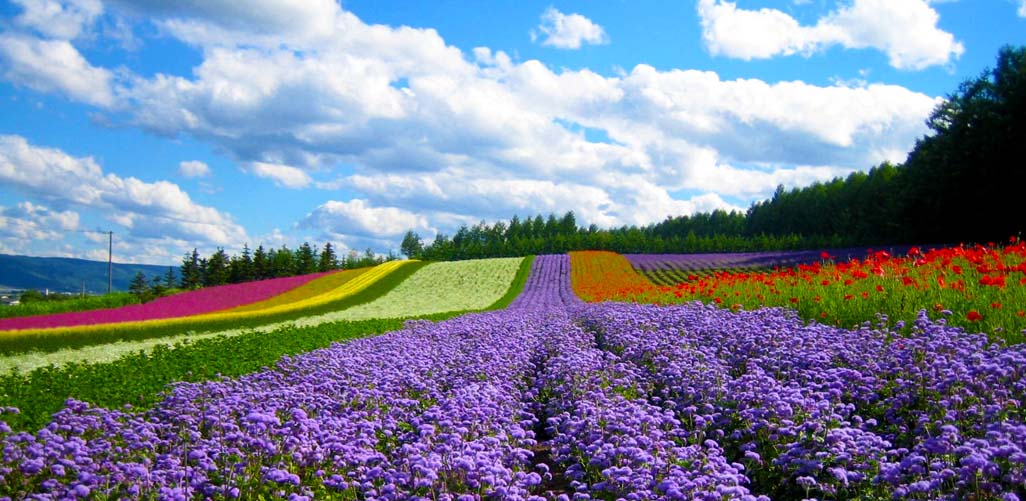 Giải: 
Cách 1: Diện tích trồng hoa cúc là:                           (m2)
Diện tích trồng hoa hồng là:  240 – 144 = 96 (m2)
Cách 2: Phân số chỉ phần diện tích trồng hoa hồng so với diện tích khu vườn là:  
Diện tích trồng hoa hồng là:                     (m2)
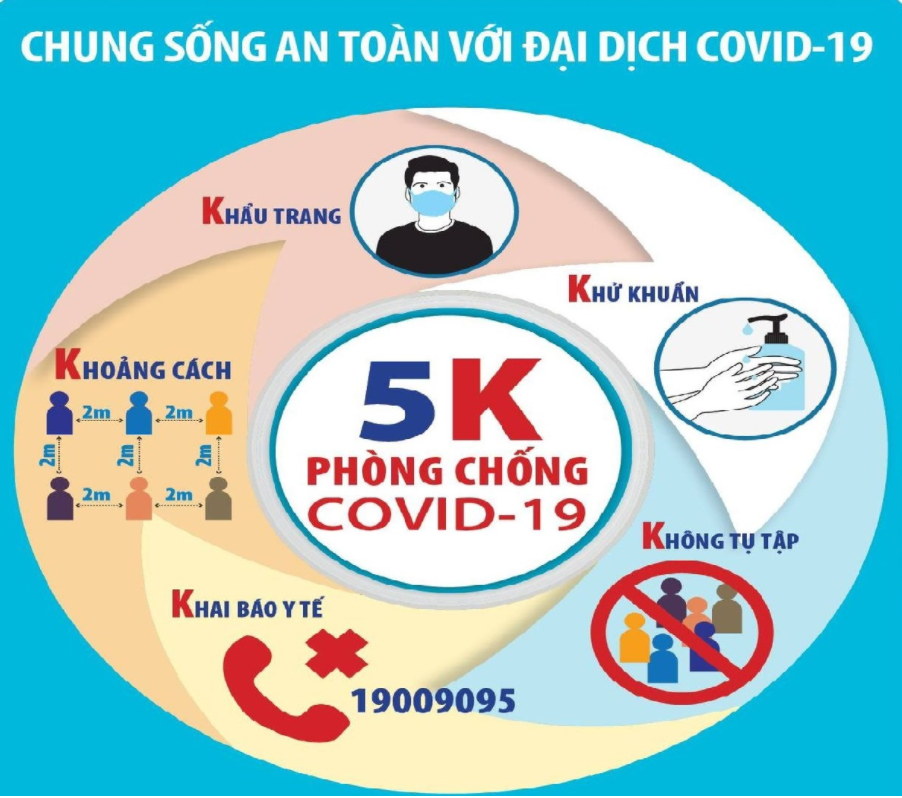 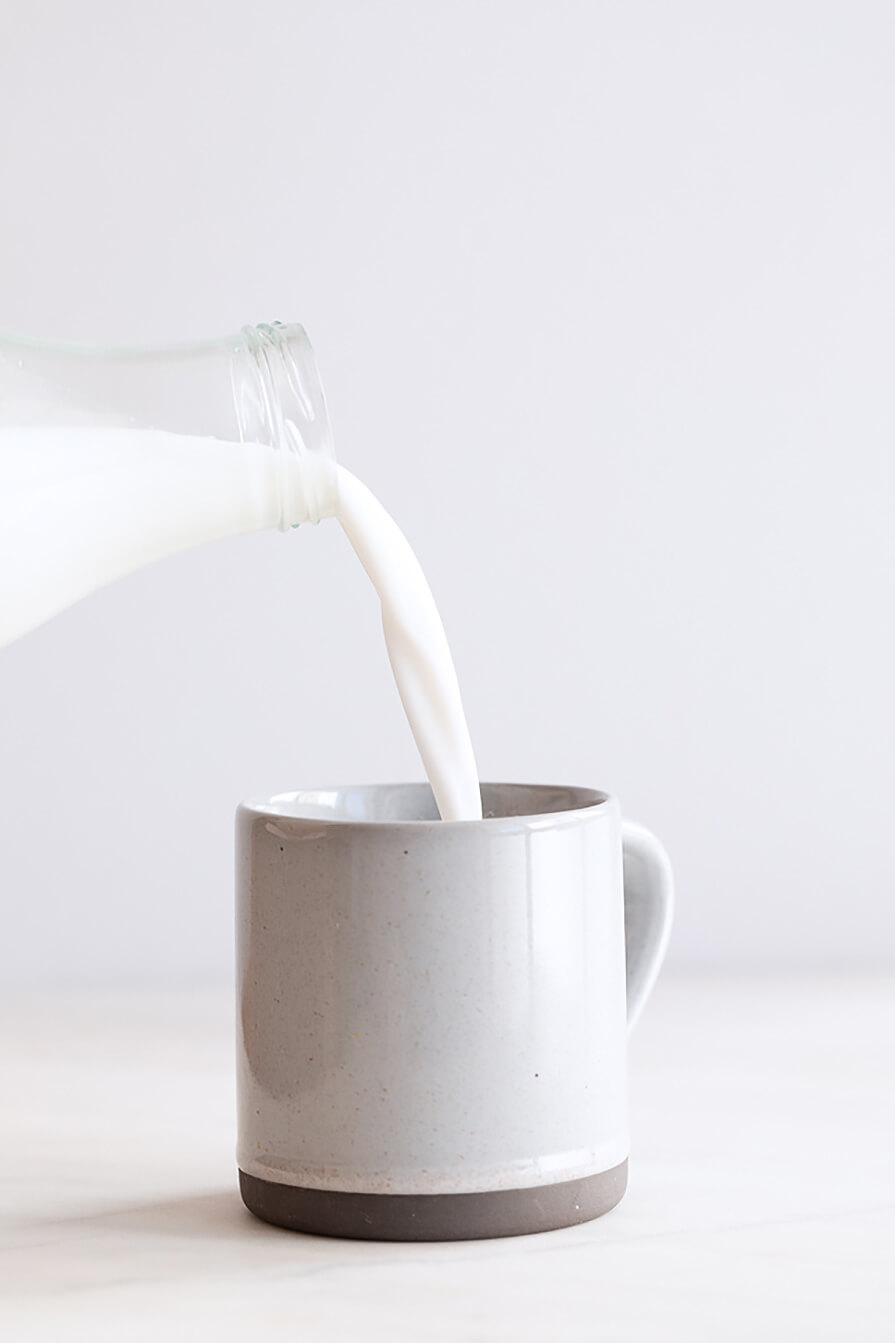 Giải:
Phân số chỉ 180 ml so với dung tích của hộp là: 

Dung tích hộp sữa là:  
                      (ml)
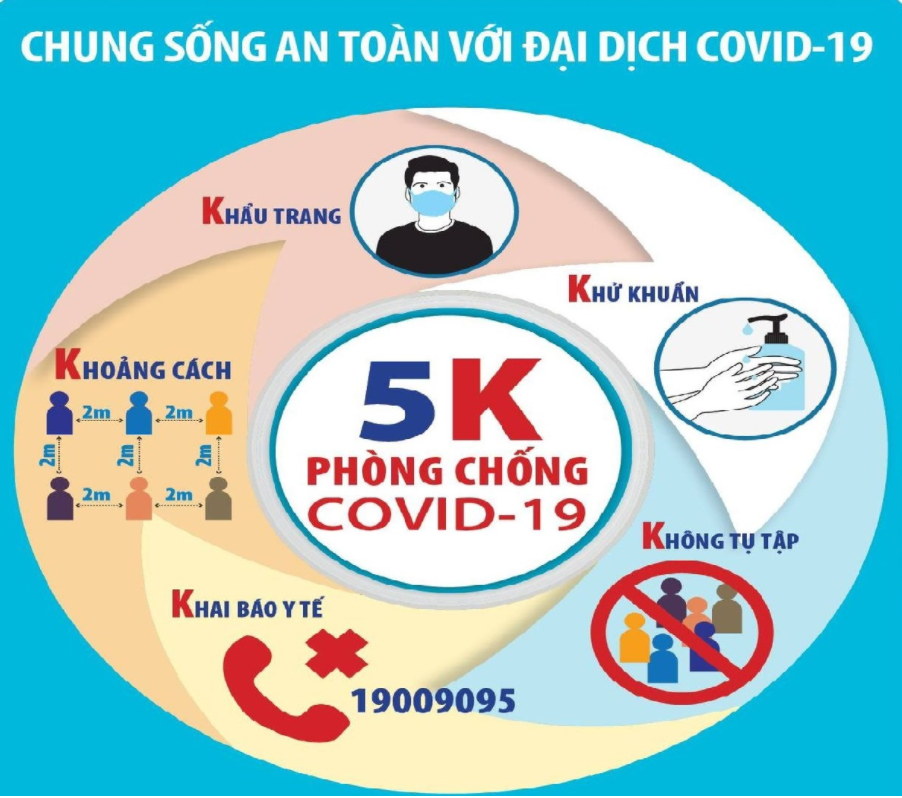 1
4
3
2
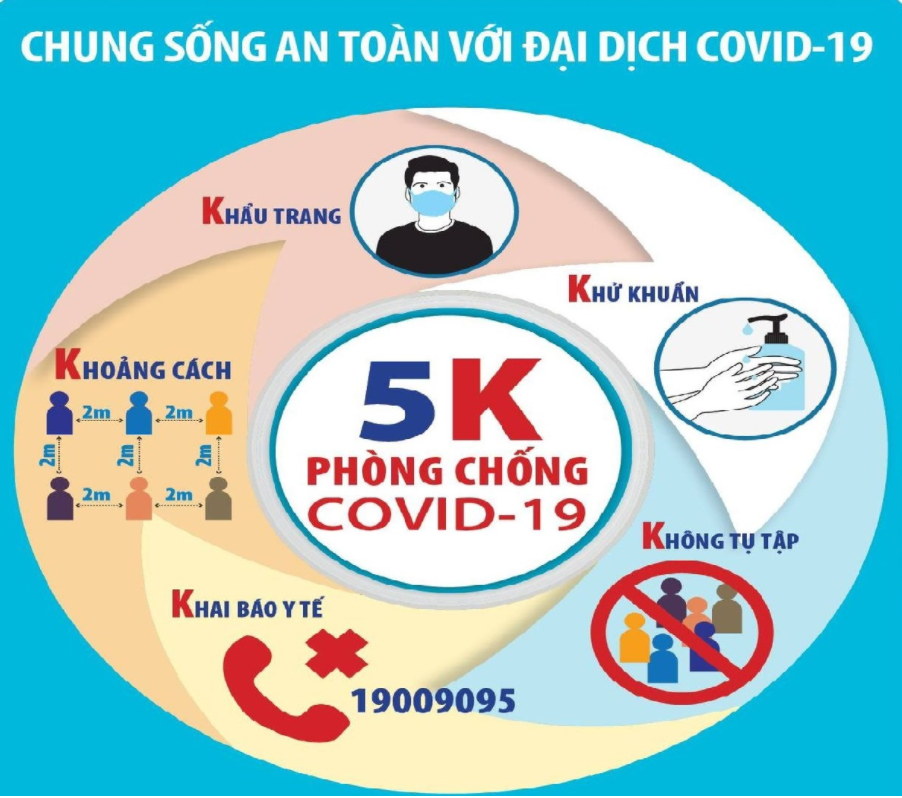 Bài 6: GIÁ TRỊ PHÂN SỐ CỦA MỘT SỐ
VẬN DỤNG
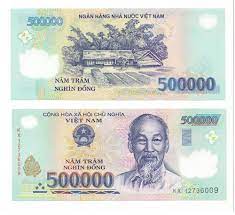 CHI PHÍ THIẾT YẾU
SỐ TIỀN CÒN LẠI
HOẠT ĐỘNG CÁ NHÂN
(đồng)
(đồng)
(đồng)
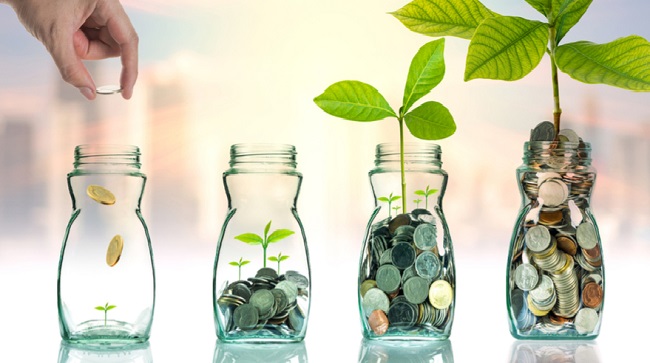 Với số tiền mà HS được phụ huynh cung cấp hàng ngày và lời khuyên về quản lí chi tiêu như trên, em hãy đưa ra mức chi tiêu hợp lí cho bản thân mình và so với hiện tại mình tự chi tiêu thì có cần điều chỉnh không?
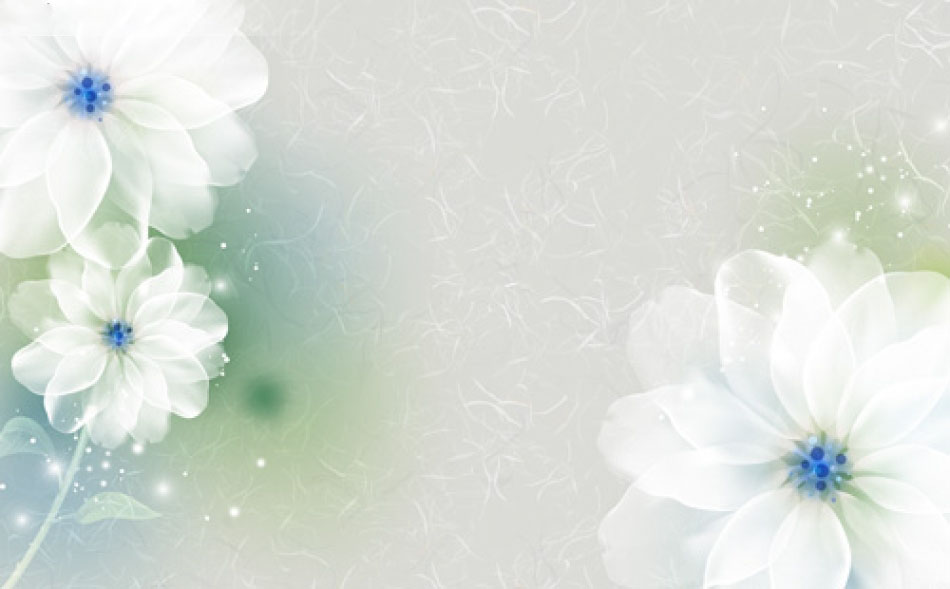 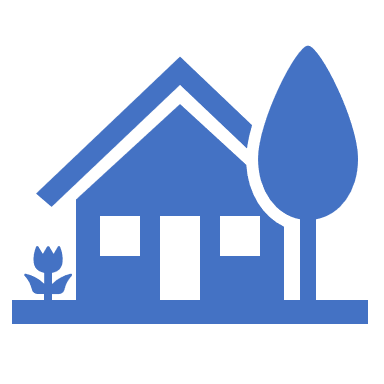 HƯỚNG DẪN VỀ NHÀ
-   Lý thuyết: Học thuộc 2 quy tắc.
Bài tập: Làm các bài tập 1, 2, 3 SGK trang 23. 
Xây dựng mức chi tiêu hợp lí cho cá nhân.
Đọc trước bài 7: Hỗn số, SGK trang 24.